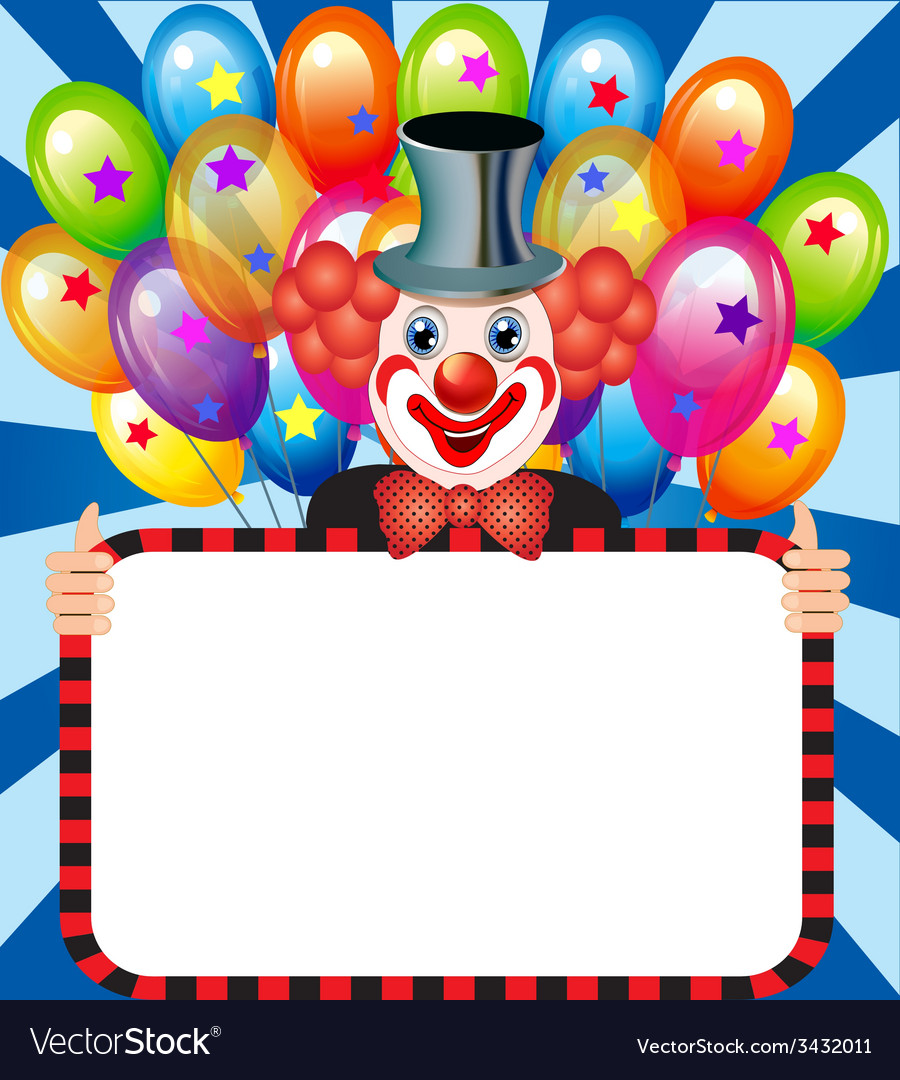 Муниципальное Бюджетное Дошкольное Образовательное Учреждение детский сад «Калинка» № 26  г.Павлово
Нижегородской области
«ВЫ ПОЧАЩЕ ПРИХОДИТЕ В ЦИРК!»
Воспитатель 1 кв. категории:
Катютина И.В.
2020 год
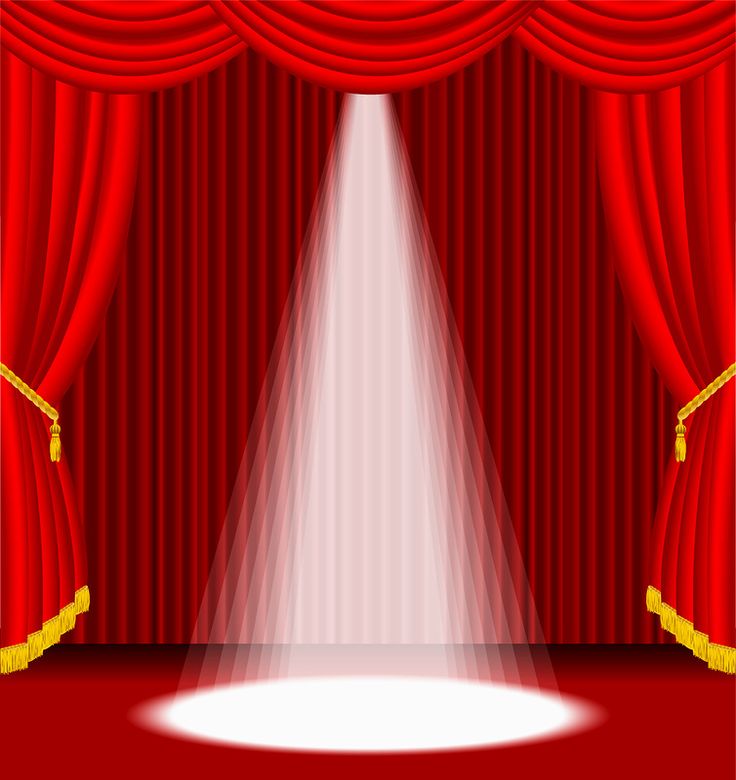 «ВЕСЕЛЫЙ        КЛОУН»
В парке раскинулся круглый шатер,
В центре шатра расстелился ковер.
В цирке всю публику клоун смешит,
Здесь даже купол от смеха дрожит.
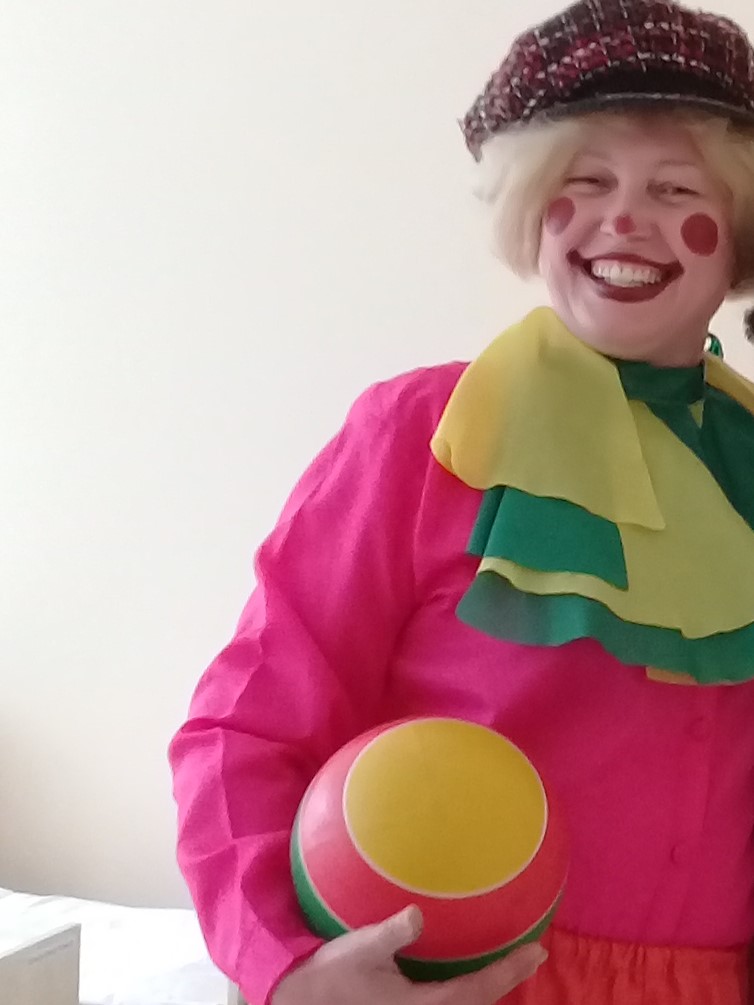 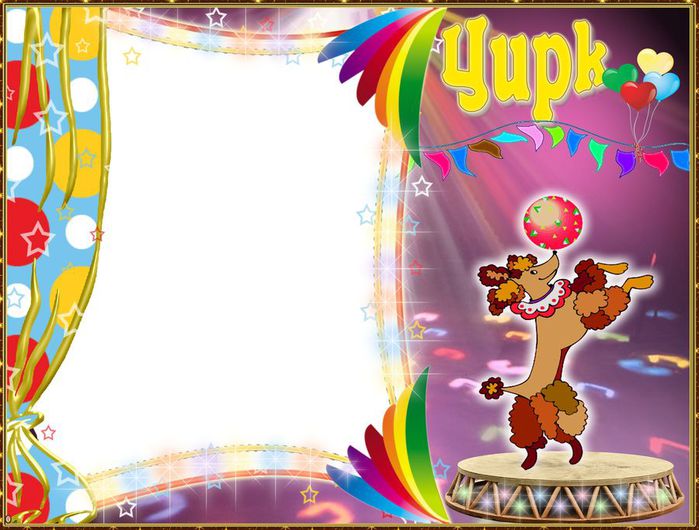 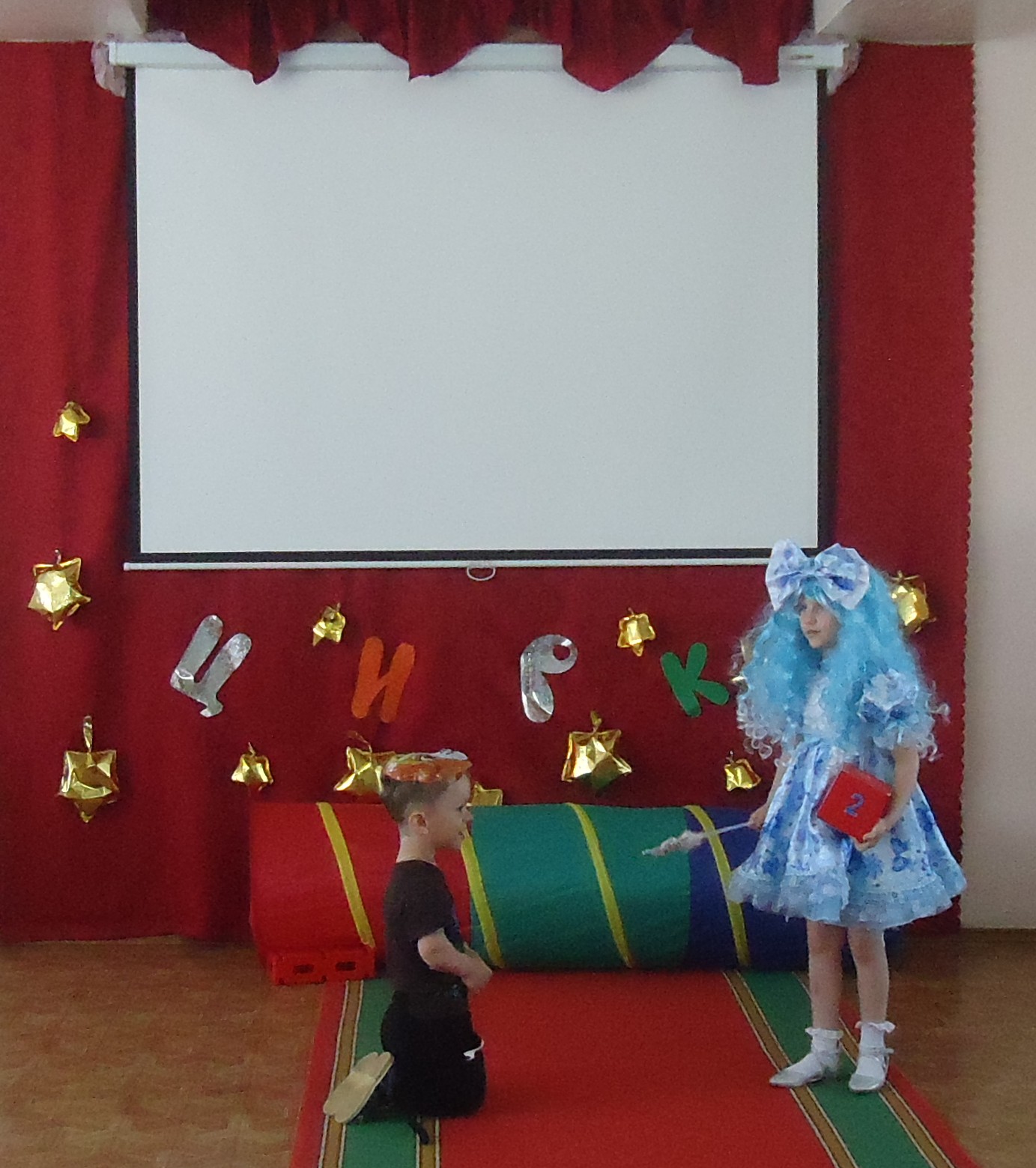 «У воспитанной собаки 
нету времени для драки, 
нужно ей решать примеры, приносить мячи в зубах, танцевать на двух ногах.»
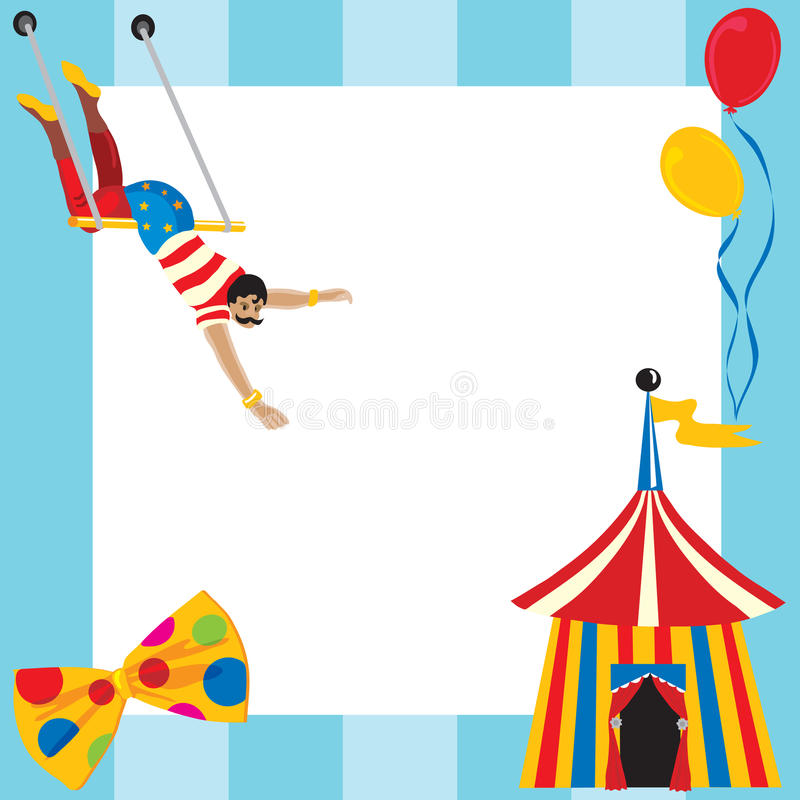 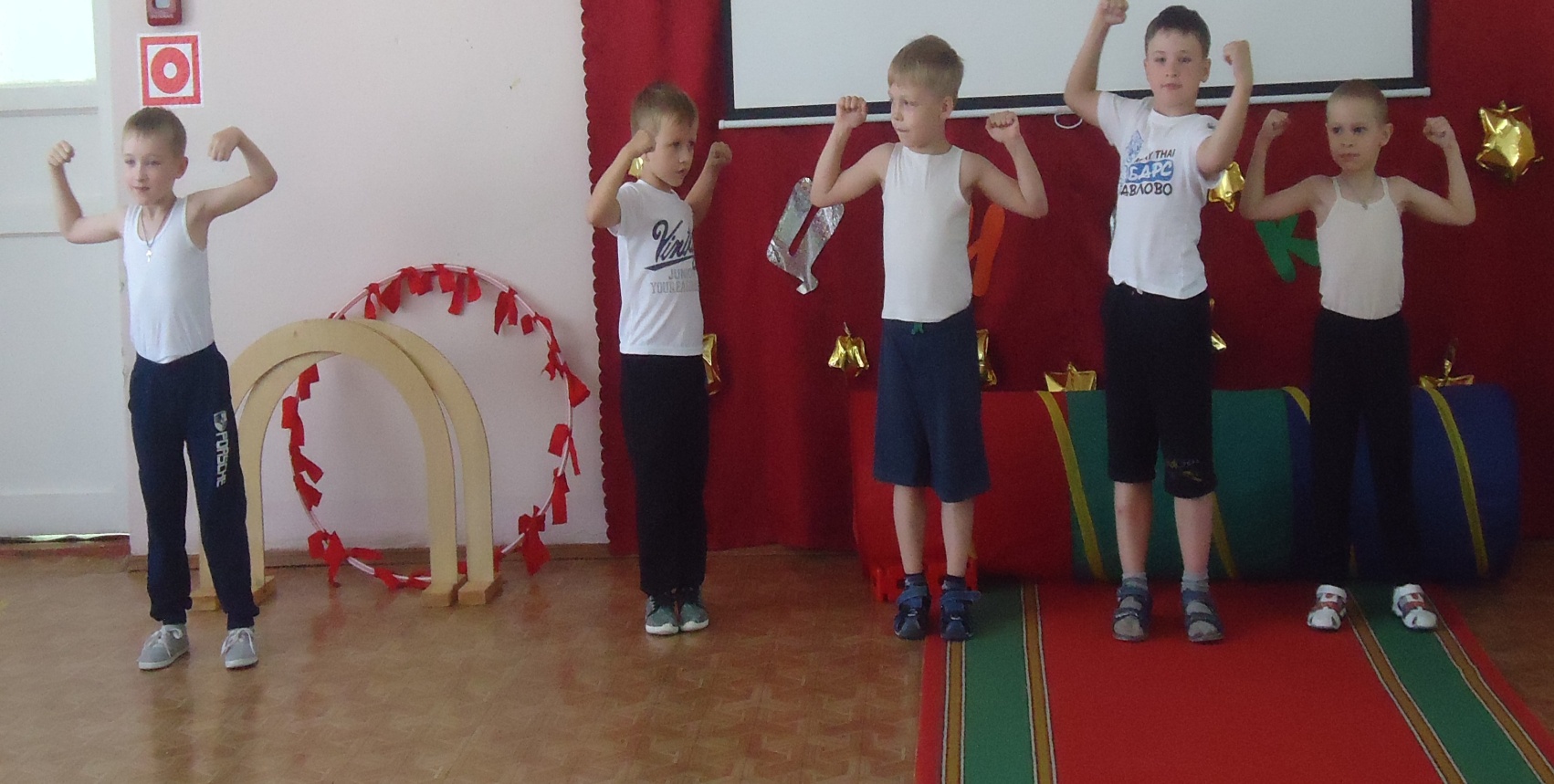 «СИЛАЧИ»
Единственные в мире
Атлеты – силачи, 
Подбрасывают гири,
Как детские мячи.
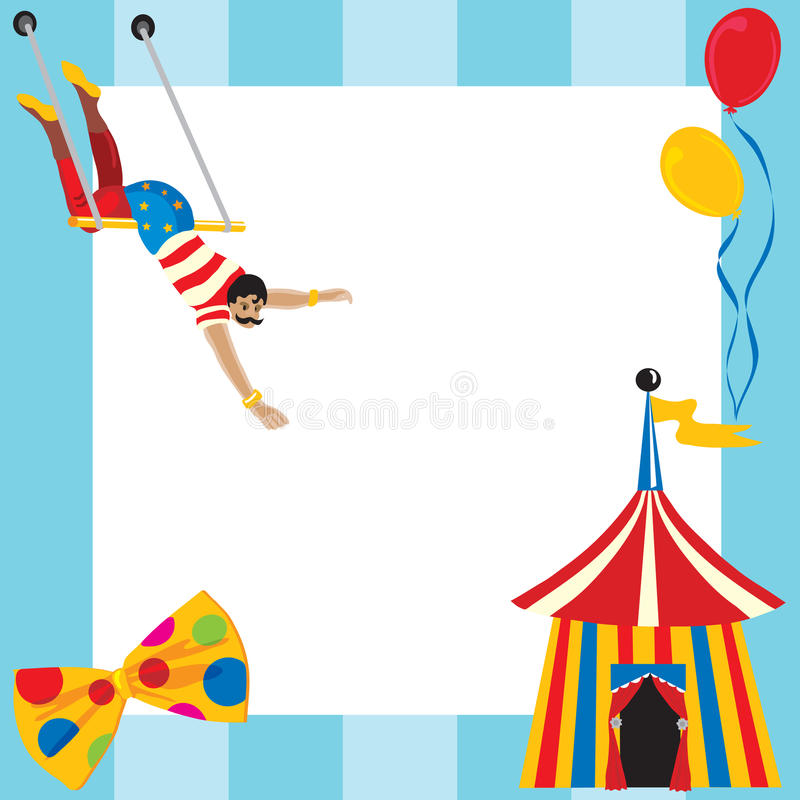 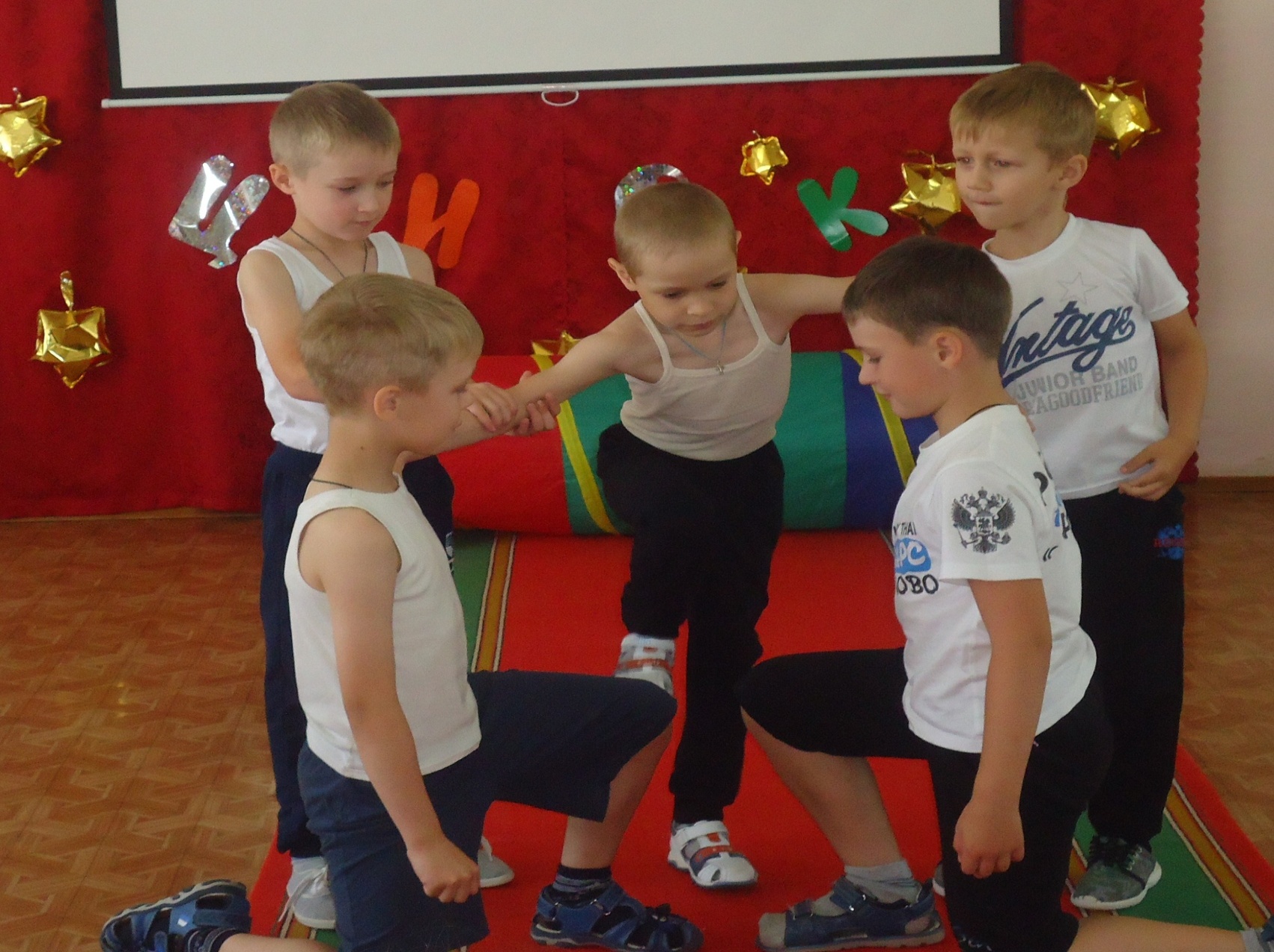 «Акробатический номер»
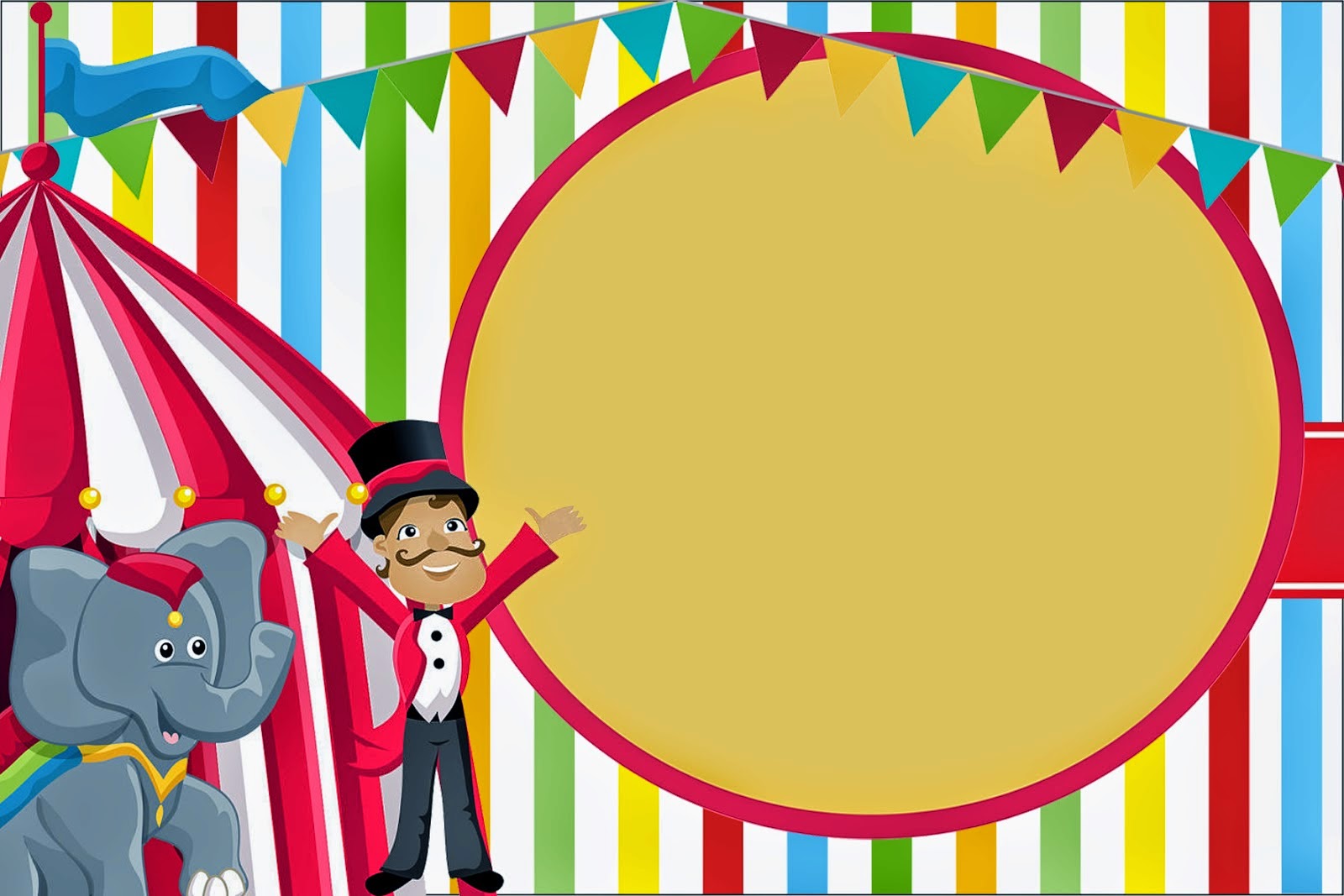 Негритянка Мэри Грей – 
дрессировщица зверей.
Вот открылись в клетку двери, 
друг за другом входят звери.
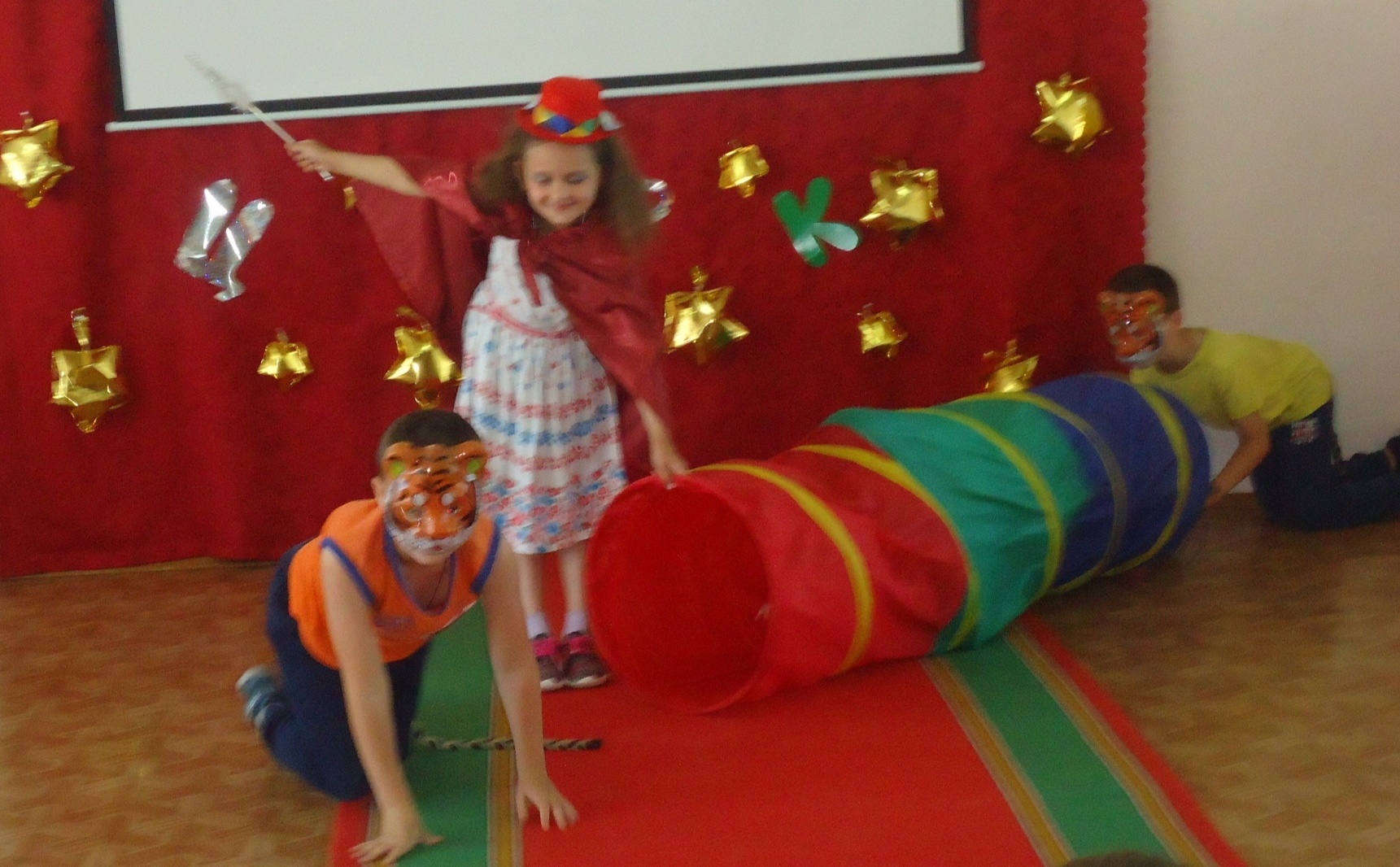 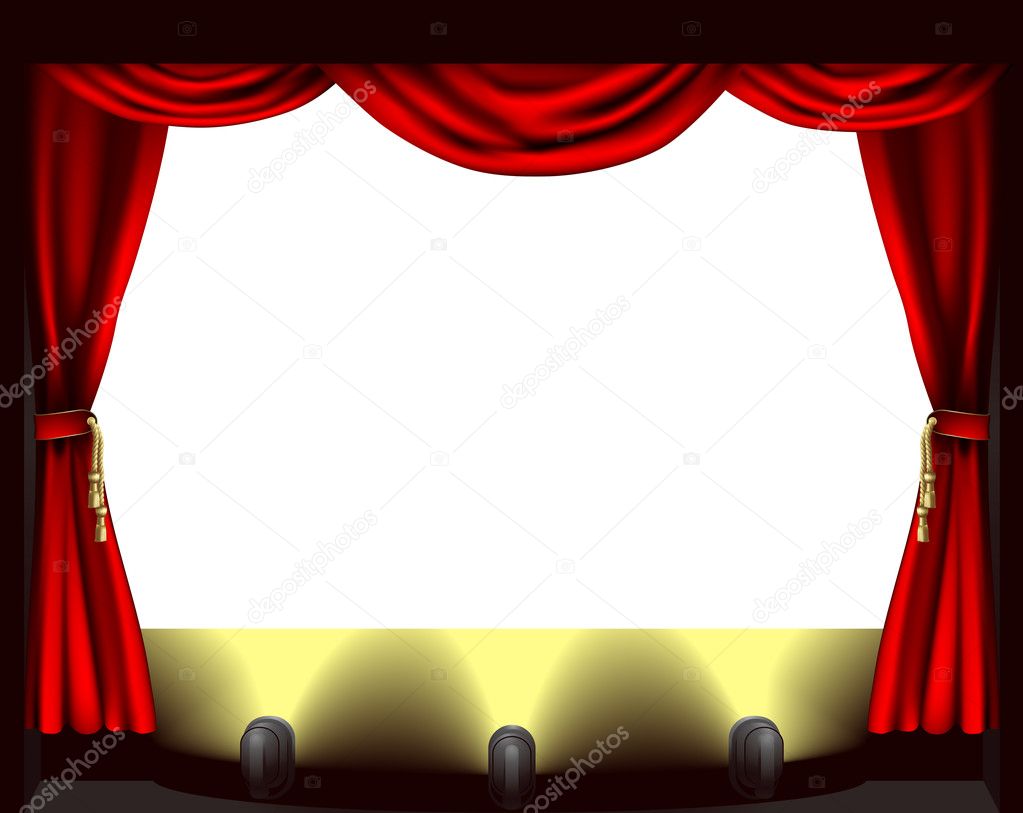 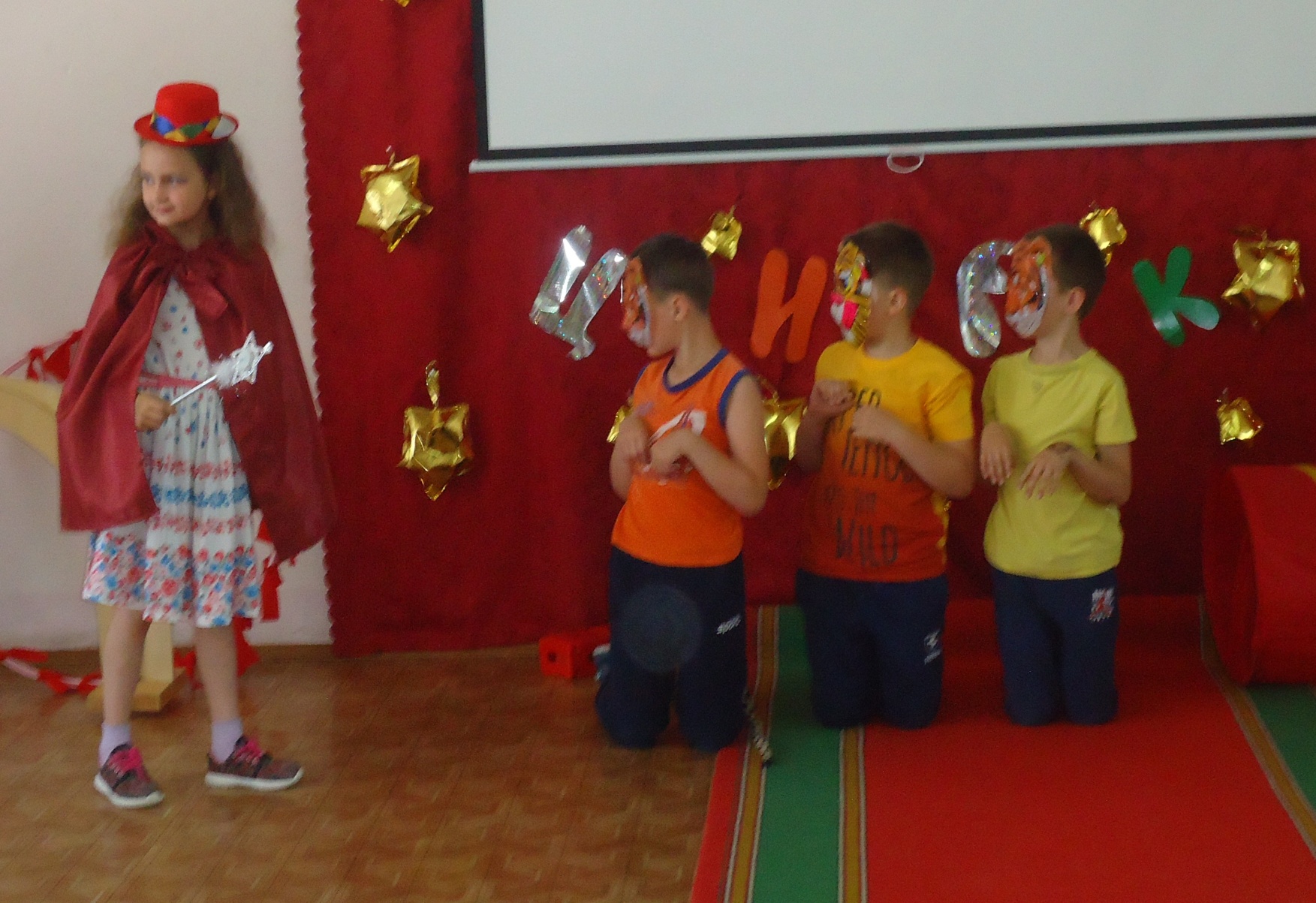 «Дрессированные тигры»
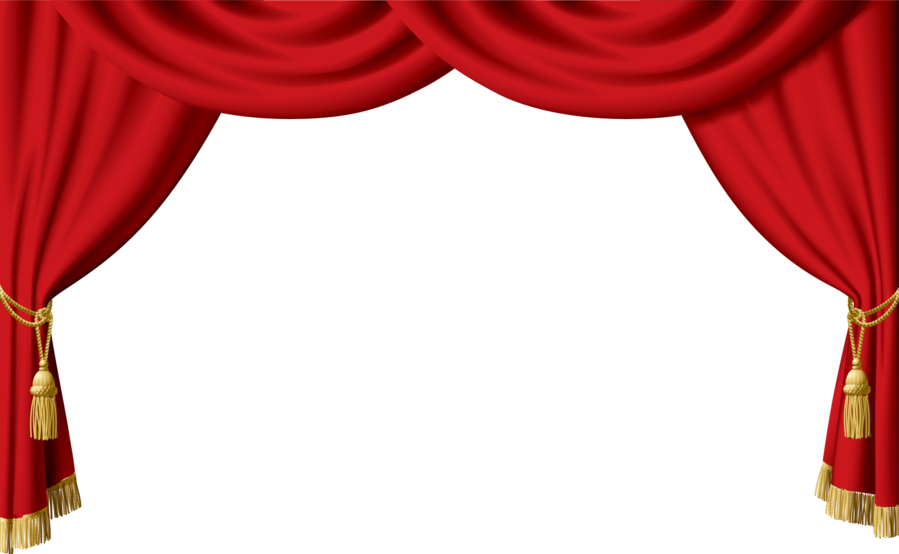 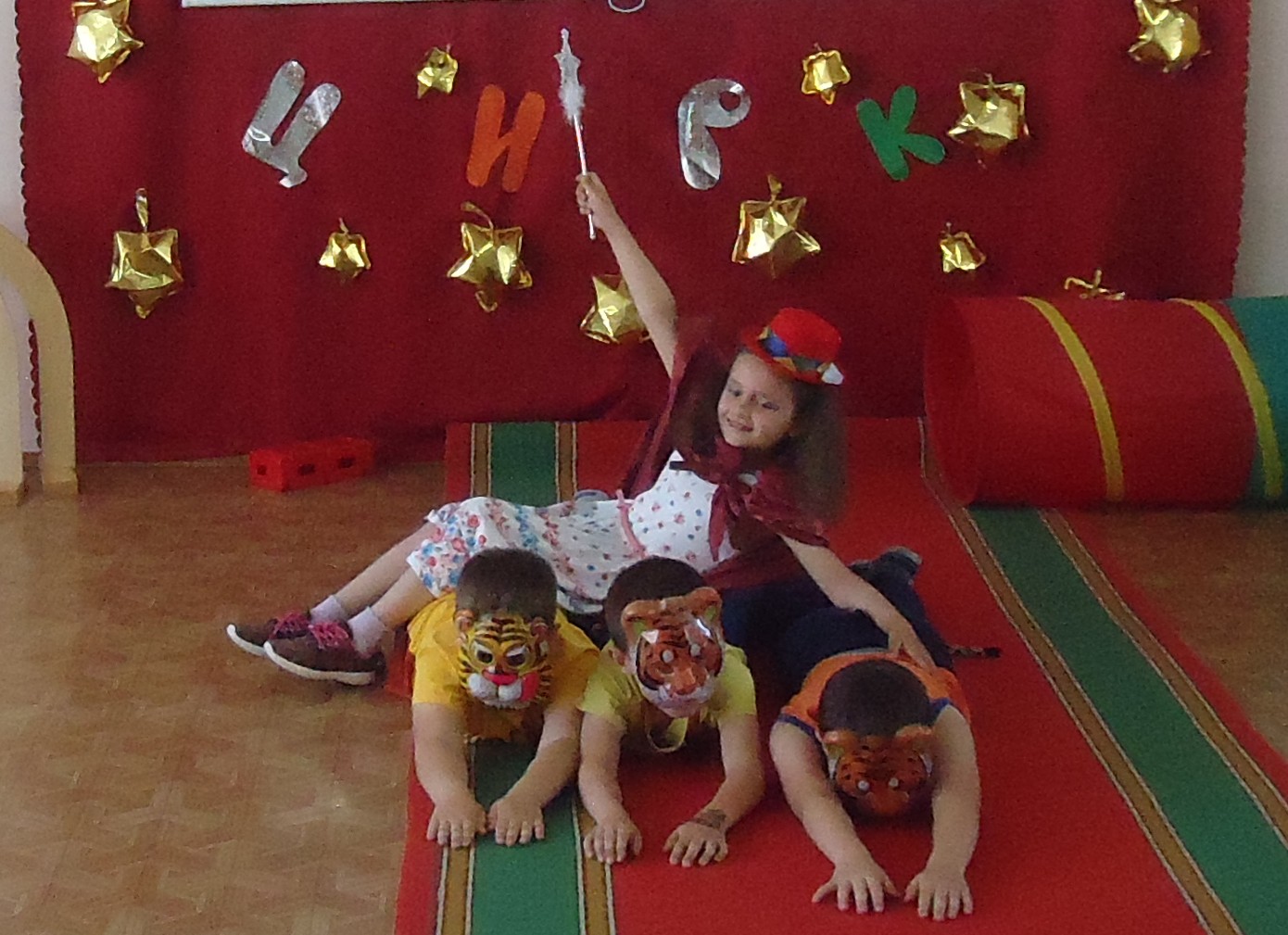 «Смертельный номер – ловко, быстро,
Покажут полосатые артисты.»
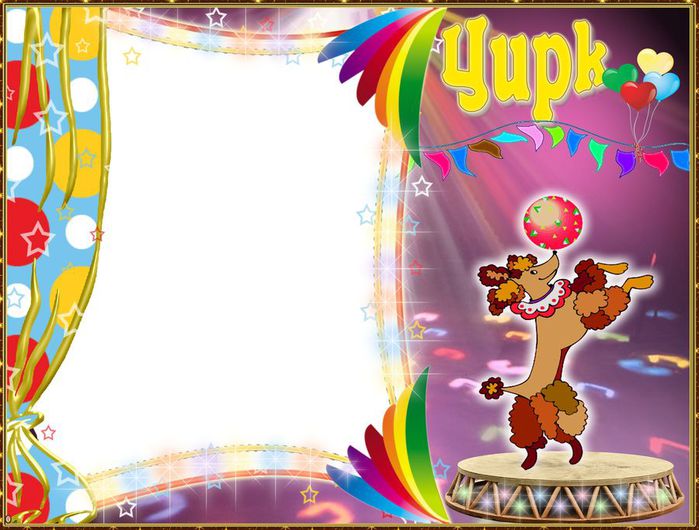 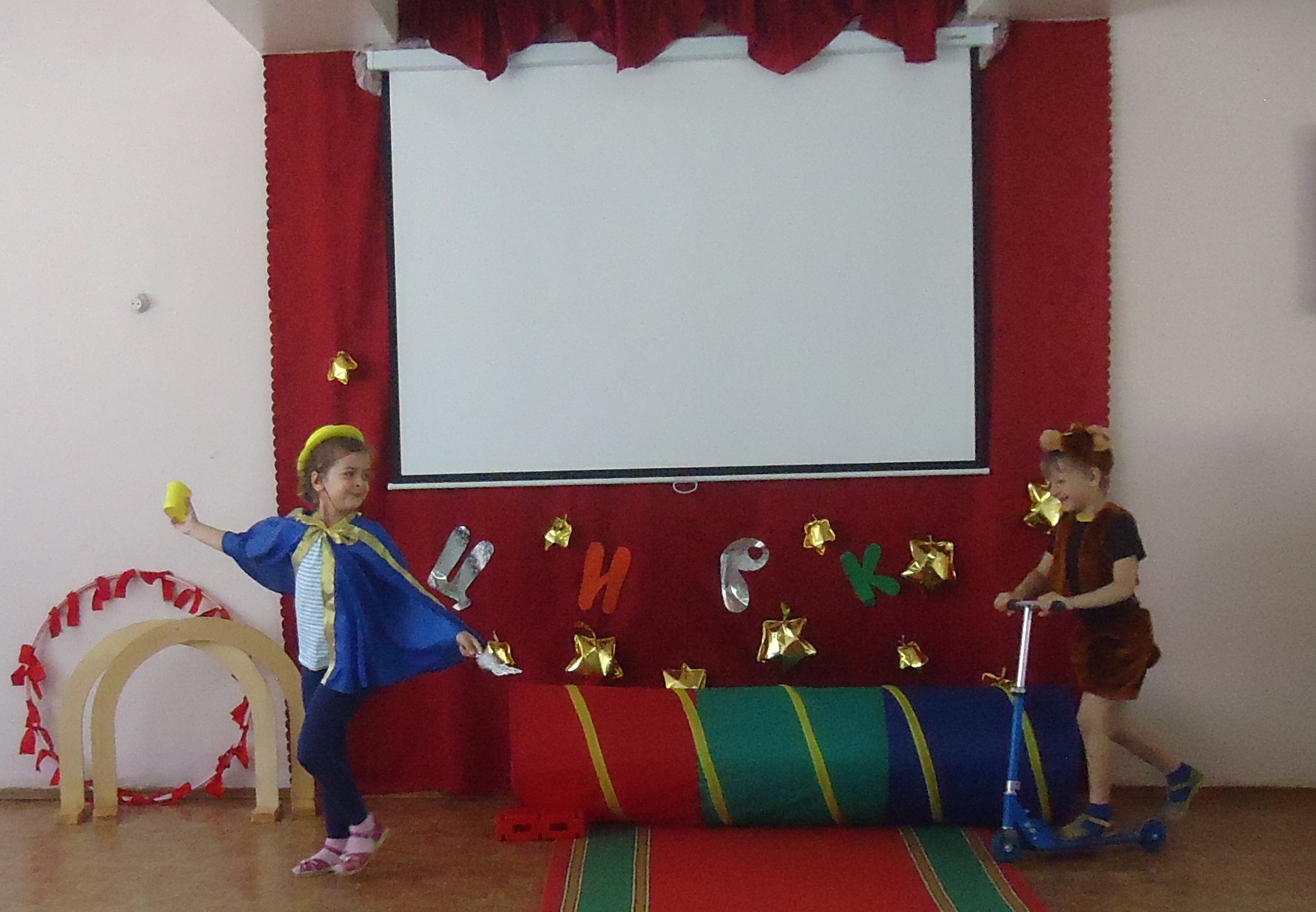 «Дрессировщица и        медвежонок»
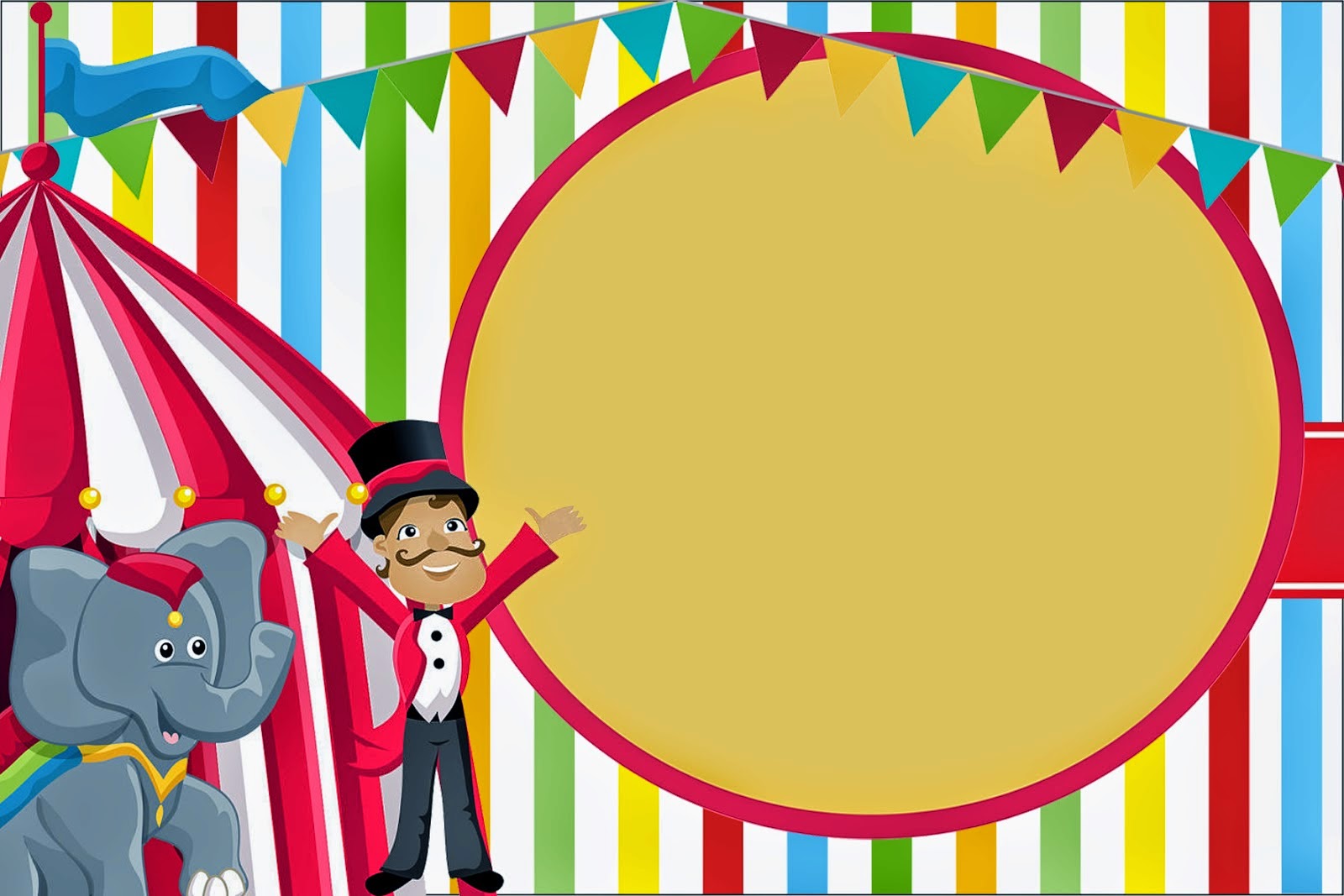 «Лихие наездники»
«Конь во весь опор бежит, на коне – лихой джигит,
Весело, ловко … ай да джигитовка!»
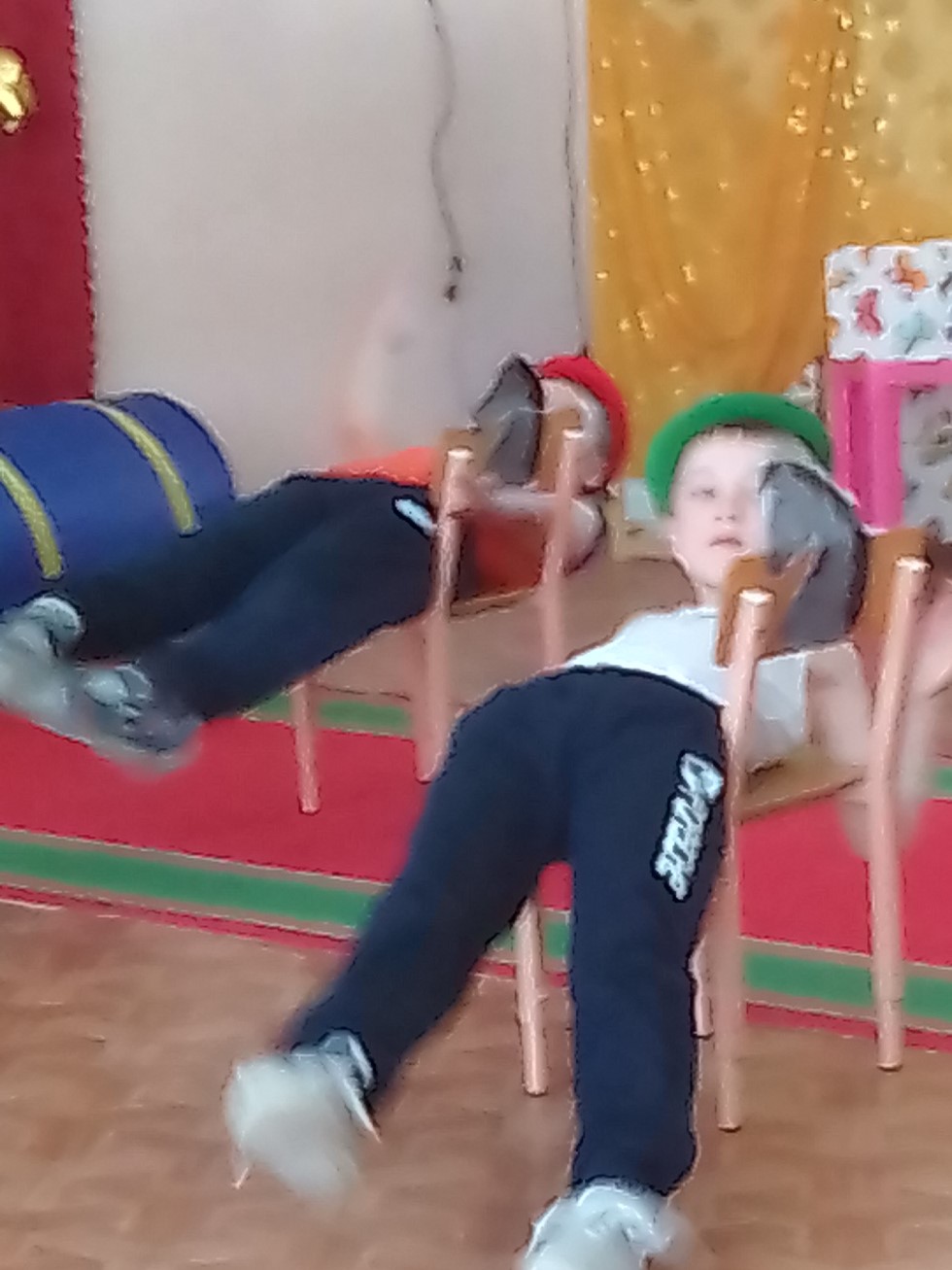 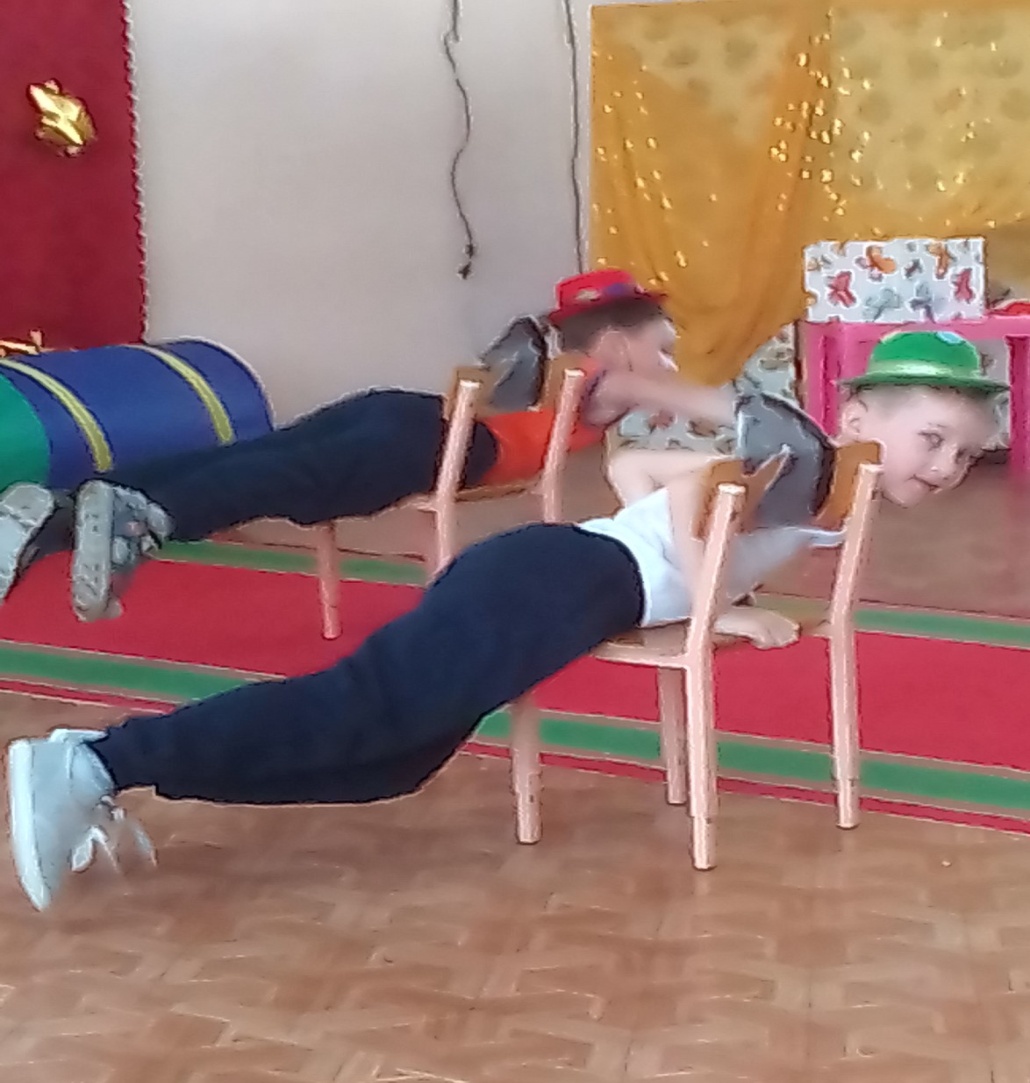 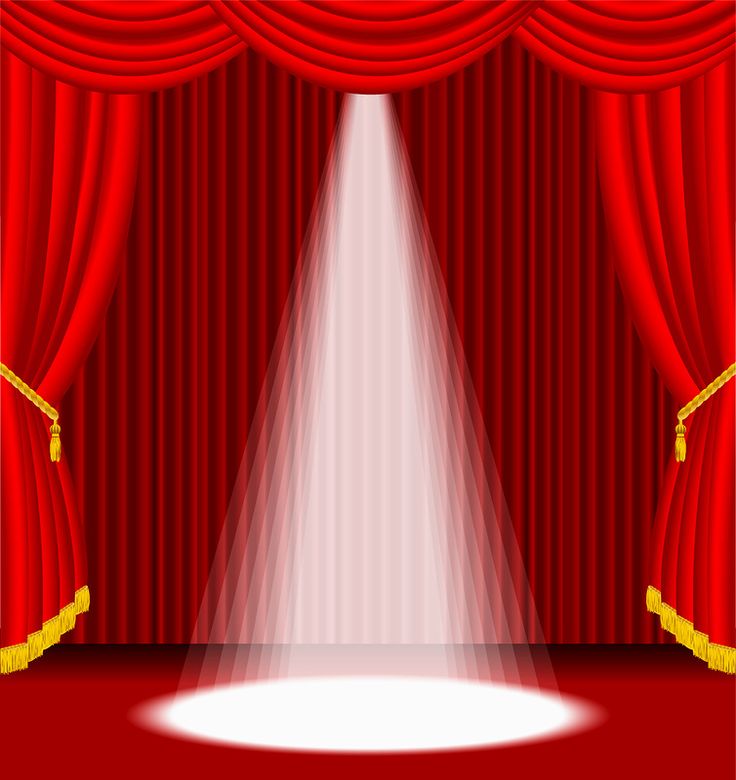 «ВОСТОЧНЫЕ    КРАСАВИЦЫ»
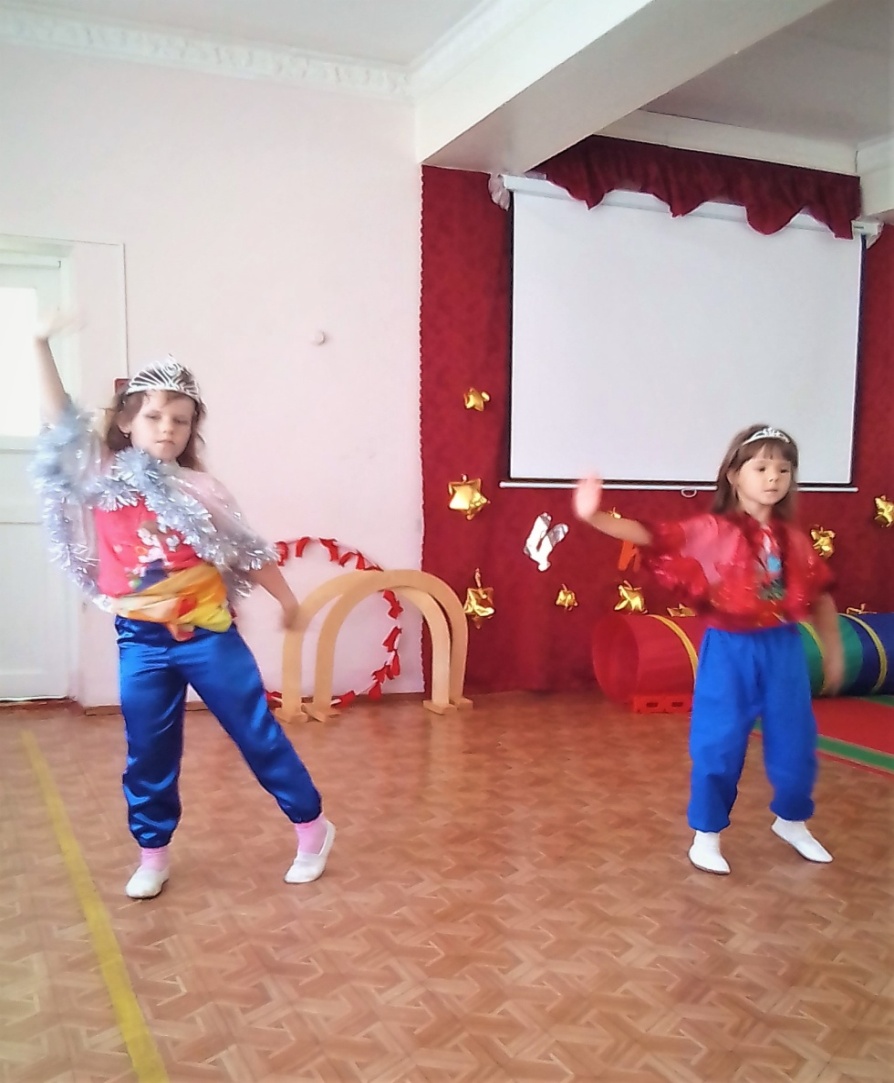 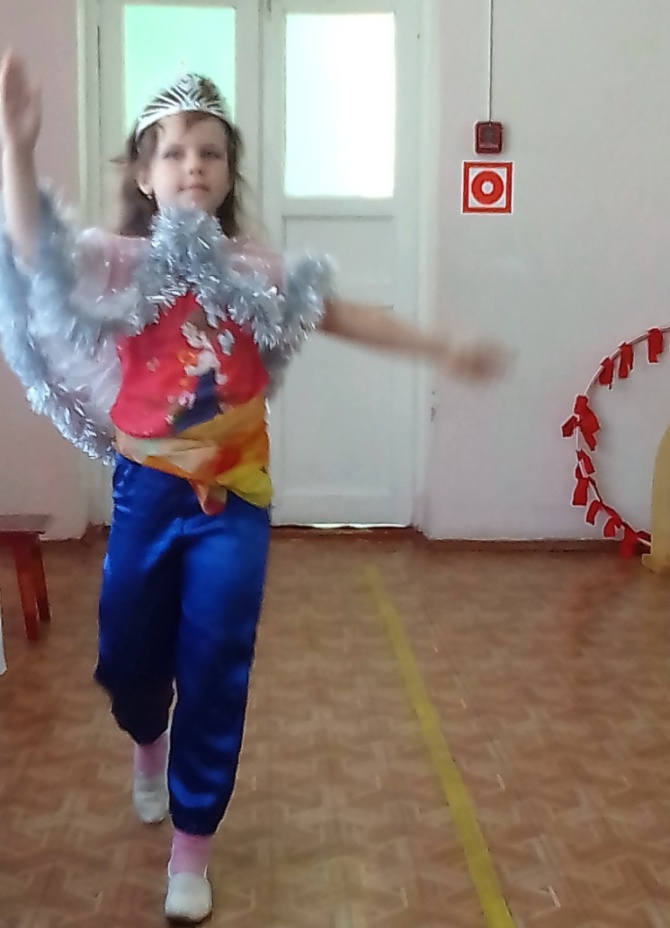 «Цирк – это мир с особыми людьми, 
И во вселенной нет такой планеты,
Где столько смелости, любви,
От публики – сердечного ответа.
Любите ЦИРК, ЦИРК, ЦИРК
И почаще приходите в ЦИРК.»
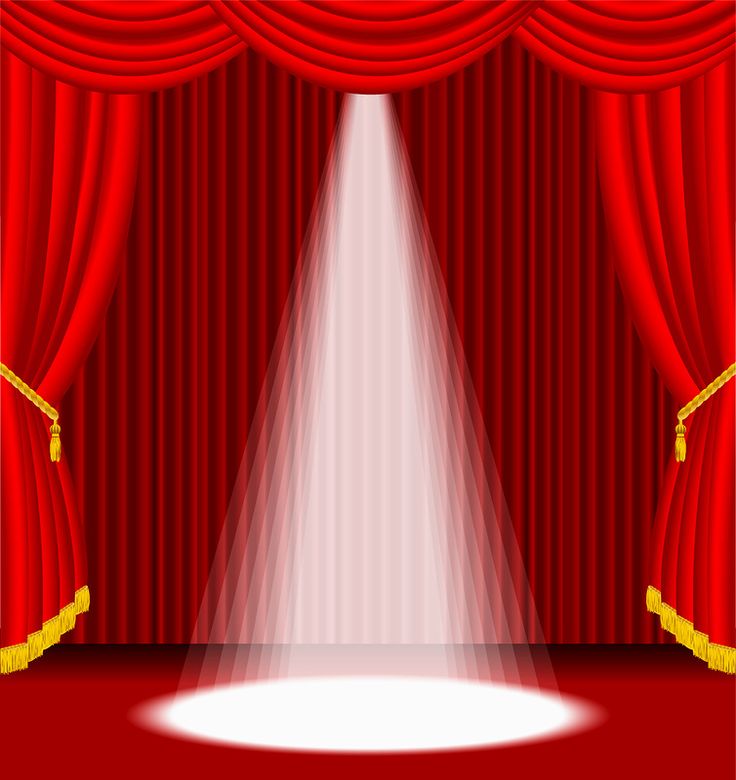 «Вот загадка для людей – маг, факир и чародей.
Показал пустой мешок – через миг там  - петушок.»
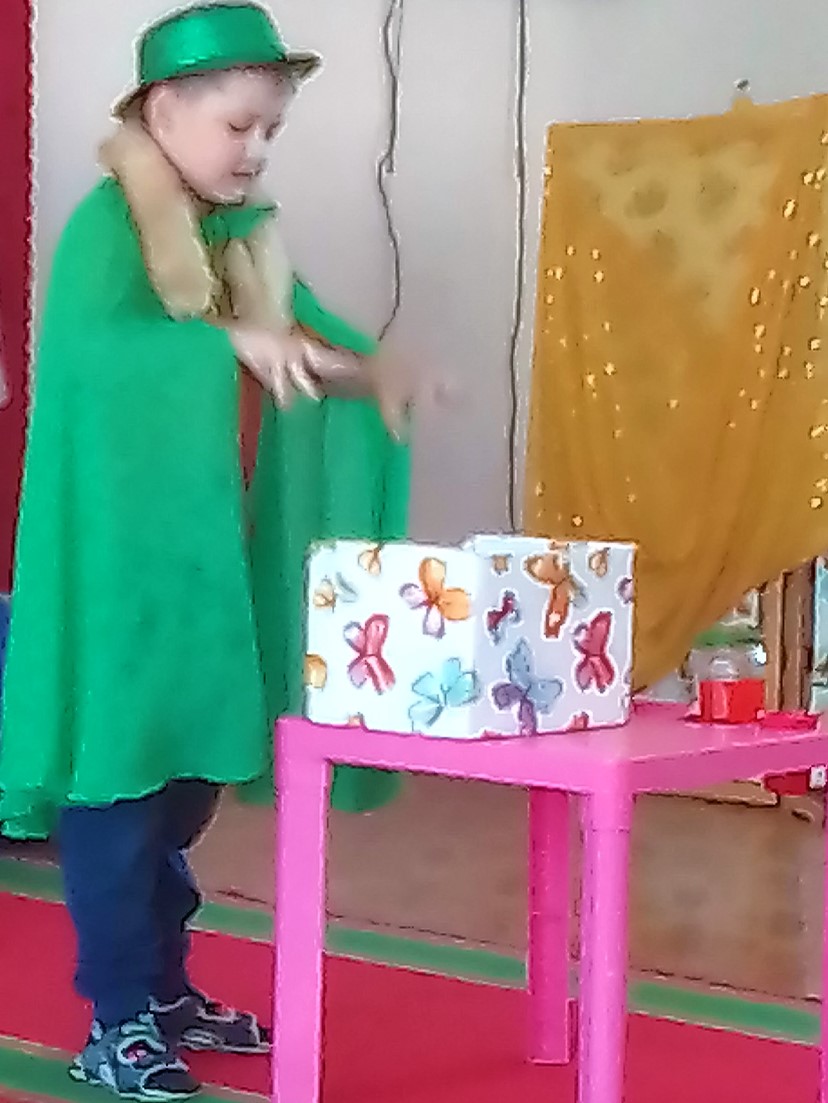 «ФОКУСНИК»
«Парад  - АЛЛЕ!»
«Когда прожектора арену озарят
Лучами праздничных волнений и надежд,
Артистов цирка вызывает на парад
Истосковавшийся, сверкающий манеж.»
ДО НОВЫХ ВСТРЕЧ!!!